Evolution: Types of Natural Selection
Natural Selection: What We Know
Populations are a mix of different individuals
Genetic Variation
Those individuals over reproduce 
Creating competition
Not everyone survives
Those best suited for their environment pass on their unique genes (traits) to their offspring
Those genes increase in the population
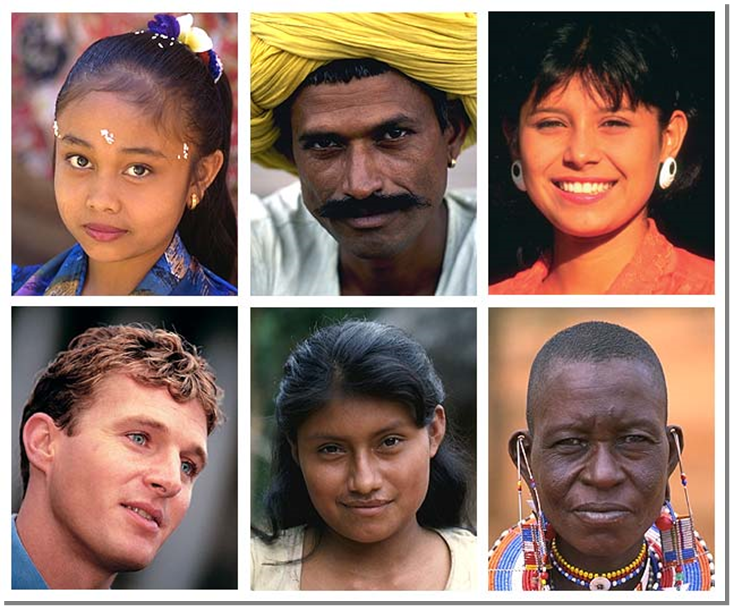 Types of Selection
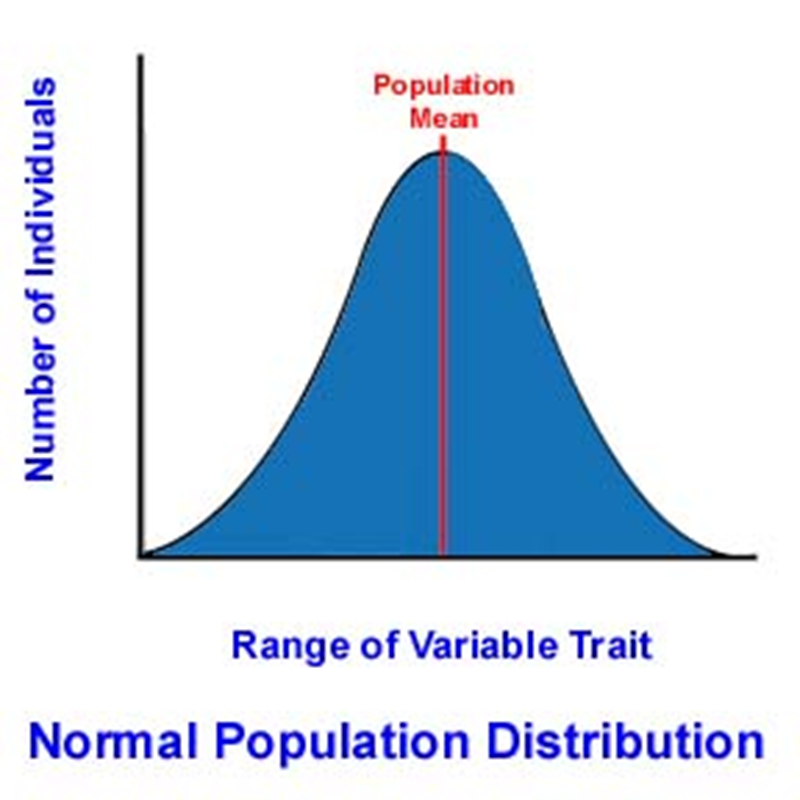 Directional Selection: favors extremes

Stabilizing Selection: favors the middle

Disruptive Selection: nature favors extremes and middle is selected against

Sexual Selection: increasing probability of reproducing 

Artificial Selection: humans get involved!
Directional Selection
Directional Selection: favors trait at one extreme
Often happens when environment changes in a consistent way 
(ex: gets colder)
Peppered Moth
Giraffe neck
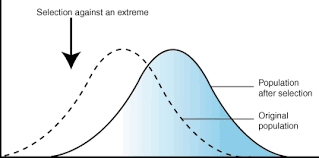 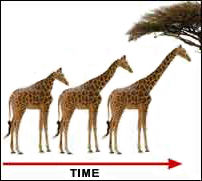 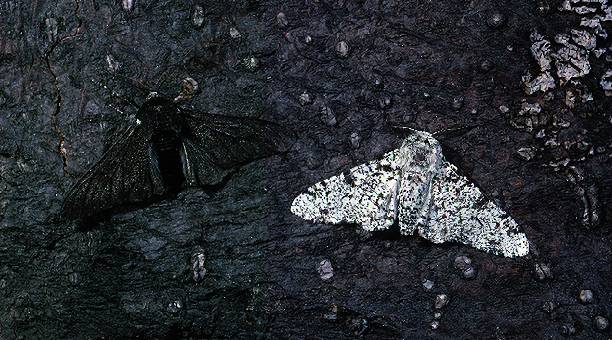 Stabilizing Selection
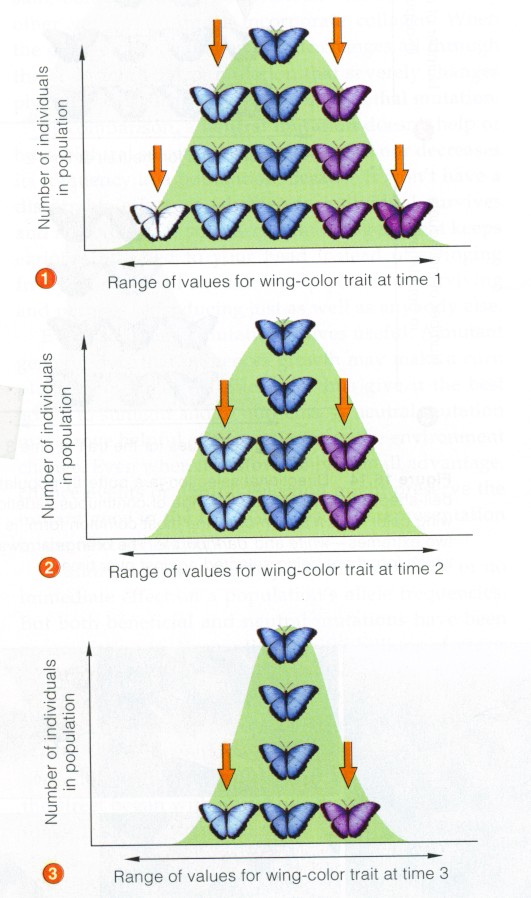 Selects against the extremes—middle is best
Optimizes for environment 
Example: camouflage, human birth weight
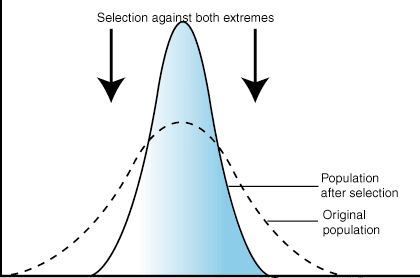 Disruptive Selection
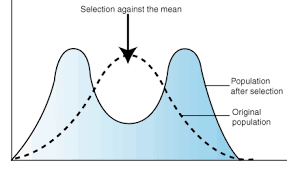 Nature favors the extremes
Middle is selected against
Example: Daphnia and yeast infection
Smaller daphnia are less susceptible to infection but produce less offspring
Larger daphnia are more susceptible to infection but produce more offspring while alive
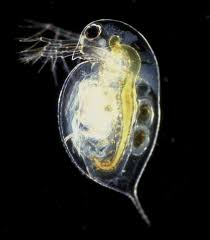 Sexual Selection
Increases probability of reproducing
Competition for passing on genes! 
Examples: male peacock feathers (attracting opposite sex) or intimidation of other males (eliminate same sex)
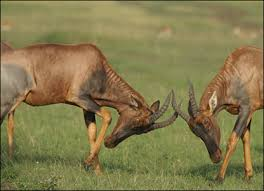 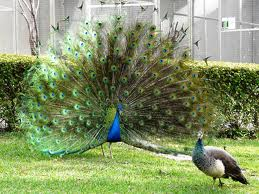 Artificial Selection
Humans involved in breeding
Nature no longer doing the selecting 
Examples: dog breeds, agricultural crops
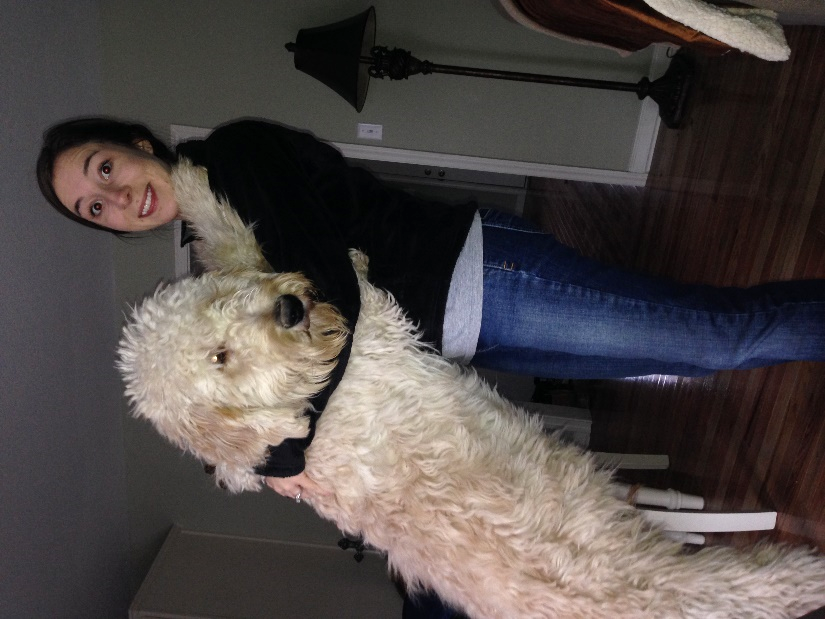 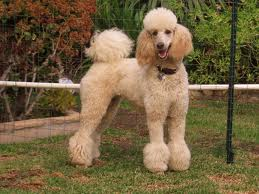 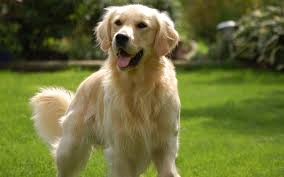 Birth Weights
1-1.5: 2%
1.5-2: 6%
2-2.5: 6%
2.5-3: 13%
3-3.5: 35%
3.5-4: 32%
4-4.5: 15%
4.5-5: 4%